Hvordan har vi organisert Studentpakken ved UiT?
Ingfrid Fossbakk og Ingvild Lorentzen
Seksjon for forskning og utdanningskvalitet
Forberedelse, mottak og samarbeid - Studentpakken
Samarbeidsgruppe
Lagt fram i ulike fora
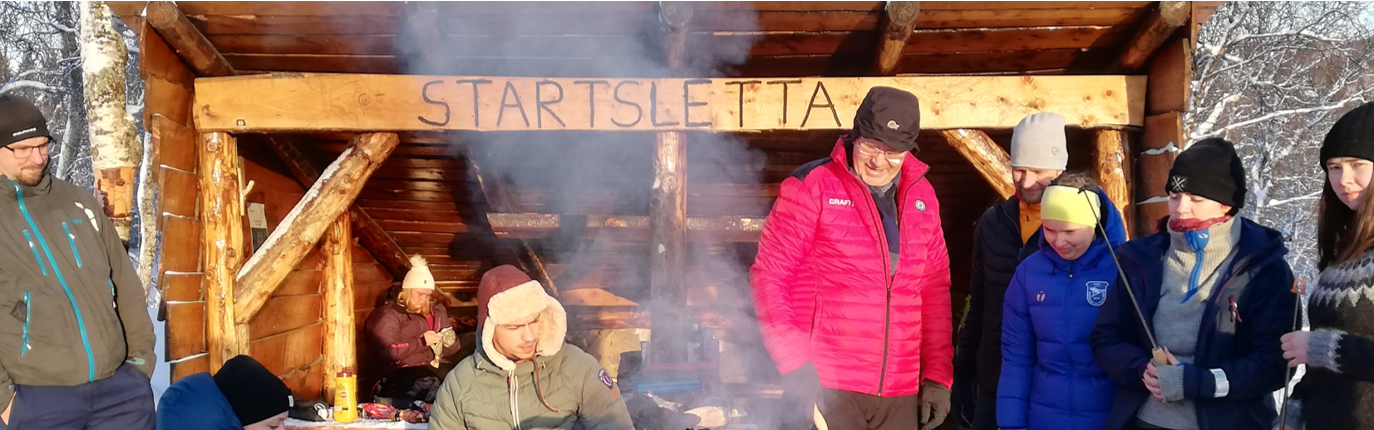 Folkeparken , Harstad
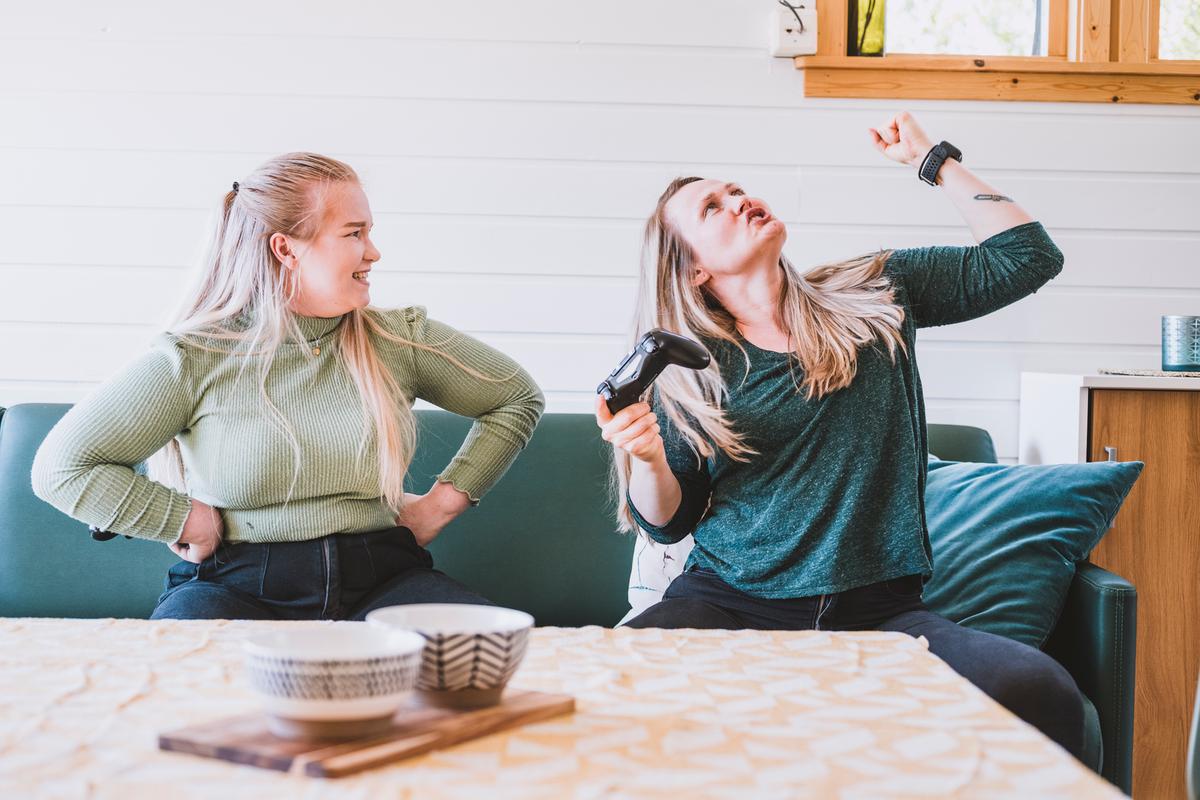 Engasjement og utfordringer
Skal skje raskt – vårsemester
Samtidig som kvalitet skal ivaretas
Mange stemmer skal bli hørt
Sentral versus desentrale løsninger/føringer
Studenter som ønsker tilbud raskt.
UiT – Bruk av midler
Lønne studenter som skal drive faglig oppfølging av andre studenter
Midlene skal komme alle studenter til gode
Alle studenter skal kunne søke på stillingene
Midlene må være brukt innen året 2021.
Foto: https://unsplash.com/@johnschno
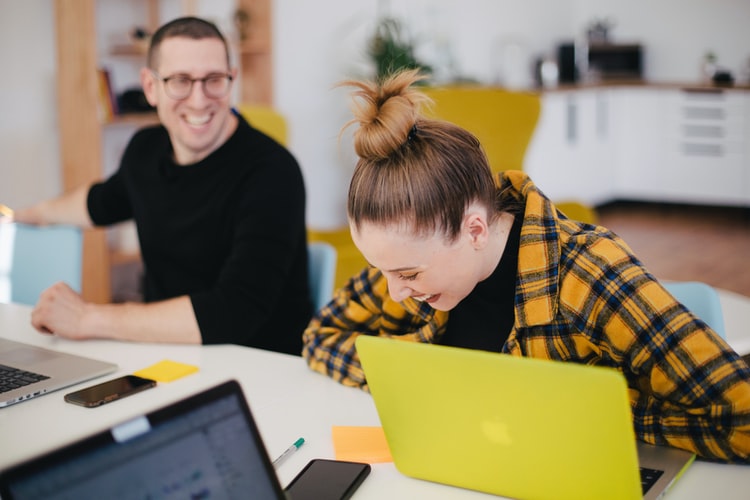 UiT – Forenklet rekrutteringsprosess
20 % stillinger i 6 måneder.
Fakultetene bruker felles mal som utgangspunkt for utlysning
Forenklet rekrutteringsprosess med søknad og gruppeintervju eller presentasjon.
Foto: https://unsplash.com/@myleon
UiT – Oppfølging av studentassistentene
kontaktperson som har ansvar for oppfølging. 
arbeidsplan
de faglig ansatte bør koples på arbeidet. 
felles samlinger for fakultets studentansatte?
noe felles opplæring fra nivå 1?
Foto: https://unsplash.com/@anniespratt
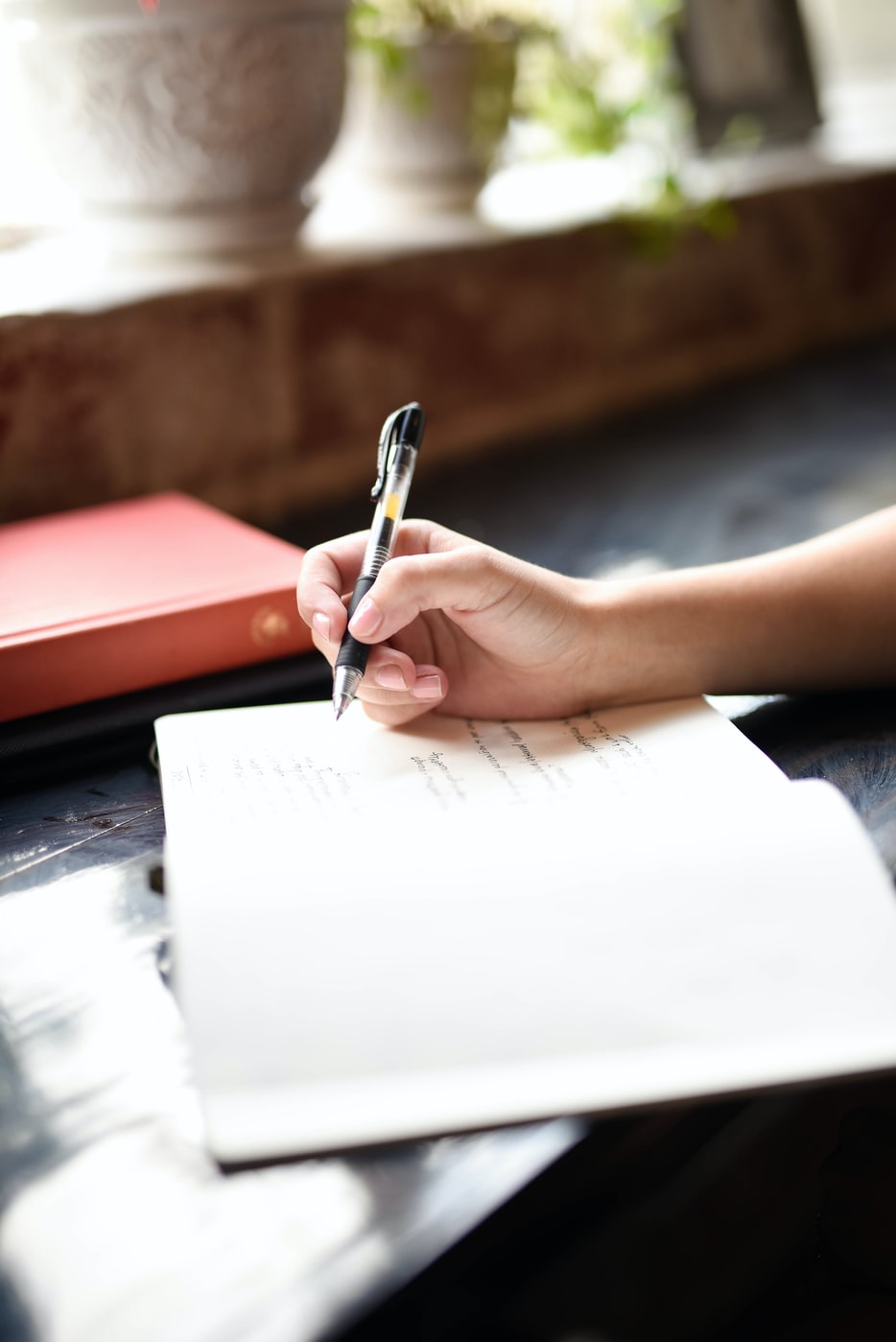 UiT – Videre oppfølging
Rapportering
Foreløpig rapportering innen 25. juli 2021
Endelig rapportering innen 15. januar 2022

Møtearenaer etter behov
Foto:https://unsplash.com/@hannaholinger
Utlysninger
Faglig engasjerte studenter

Fagseminar med studenter og fagansatte

Aktiviteter for god studiestart

Kontakt og samarbeid med studieprogramledere